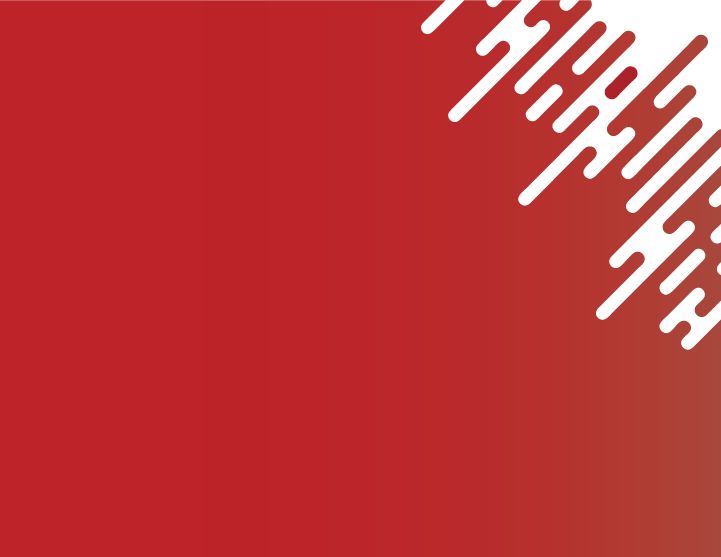 Red Oak Webinar Slides

19 November 2020

Dairsie Latimer
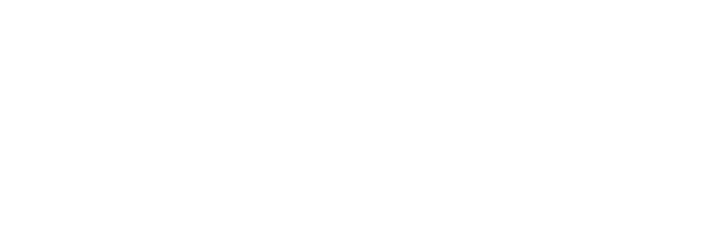 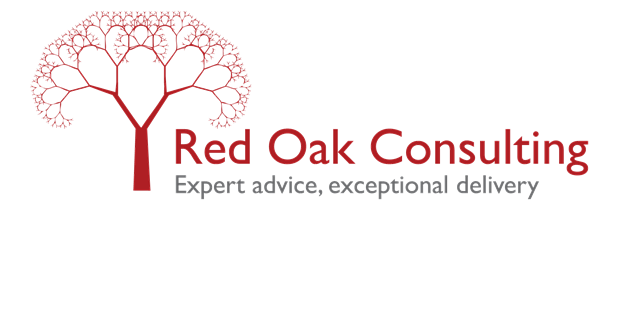 [Speaker Notes: Welcome to this Webinar]
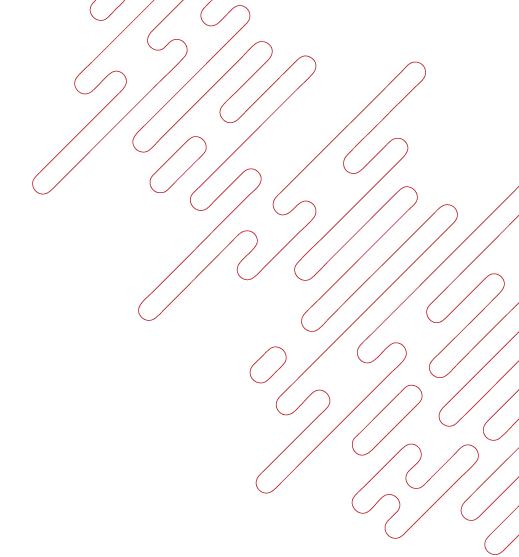 Welcome and Introduction
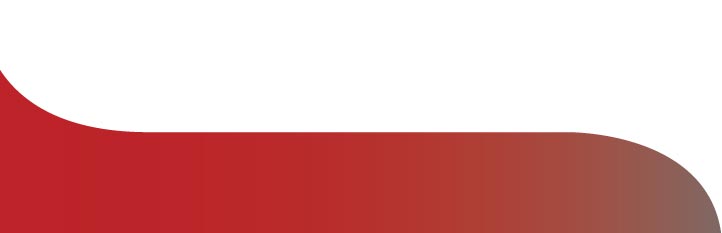 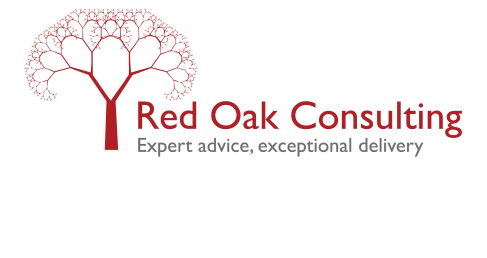 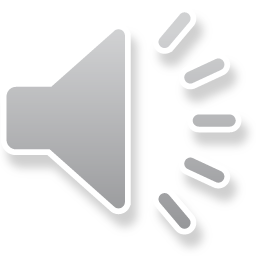 Microsoft Webinar
[Speaker Notes: Welcome to the Red Oak Transition from “on-prem to cloud” HPC webinar]
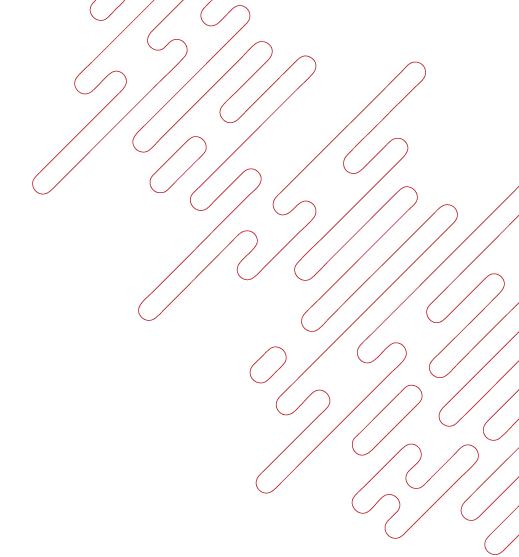 Who we are
Red Oak Consulting provider of HPC solutions since 2004

Only UK based HPC and Cloud specialist consultancy
Team of 8 highly qualified HPC specialist consultants
Certified Azure Solutions Architects

Microsoft Partner since 2017 (Gold Partnership)

Provide HPC solutions to all market sectors including:Academia, Corporate, Government and Manufacturing
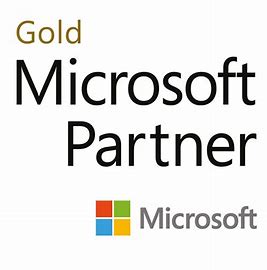 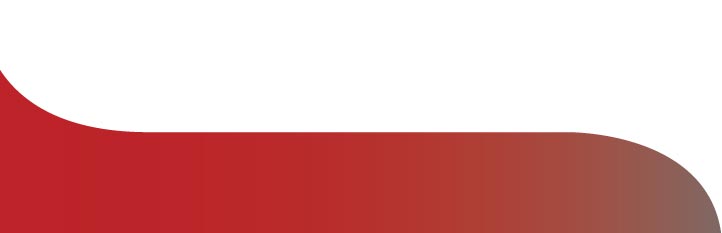 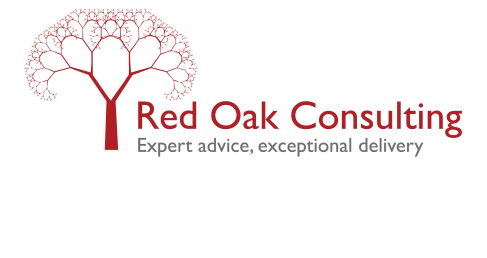 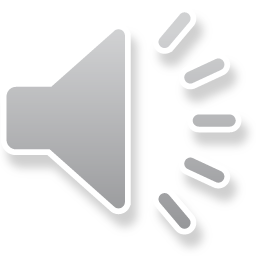 Microsoft Webinar
[Speaker Notes: Hello my name is Dairsie Latimer and I’m a Principle Technical Advisor at Red Oak Consulting.

I’m one of a team of HPC and Cloud specialists at the company and have personally spent the last fifteen years working in HPC in a variety of roles, both as a customer and supplier of HPC solutions.

For those of you who aren’t familiar with Red Oak Consulting I’ll just take a moment to introduce the company.

Red Oak was founded in 2004 as a specialist consultancy in HPC and works in all market sectors including Academia, Corporate, Government and Manufacturing

We’re the only specialist HPC consultancy in the UK – we eat, sleep and breath HPC. All of our consultants have practical experience both as users and architects of HPC systems.

We’ve been a Microsoft partner since 2017. And this year we’re reached Gold Partner status.]
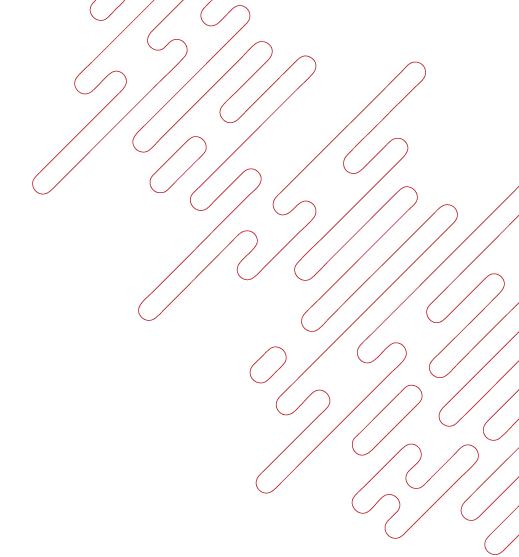 Who we are
Over 230 successful projects have been delivered, including more than 30 on-prem HPC systems (including several in the Top500 when deployed)

Proven track record of project delivery

ISO9001 2015 accredited

Customer focused at all times
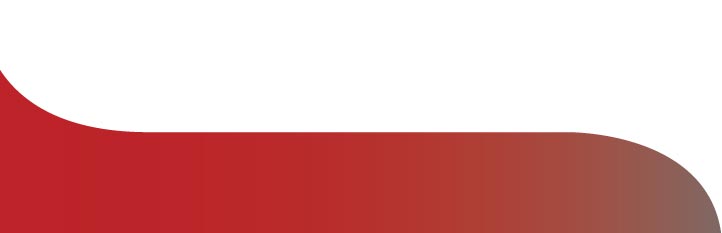 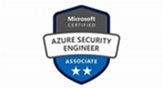 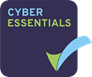 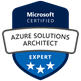 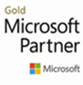 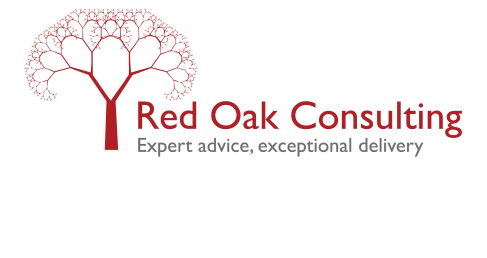 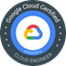 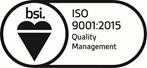 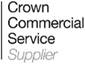 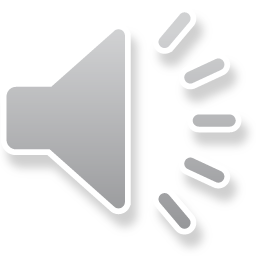 Microsoft Webinar
[Speaker Notes: Including on in the Top 5 and several just outside the Top 10.]
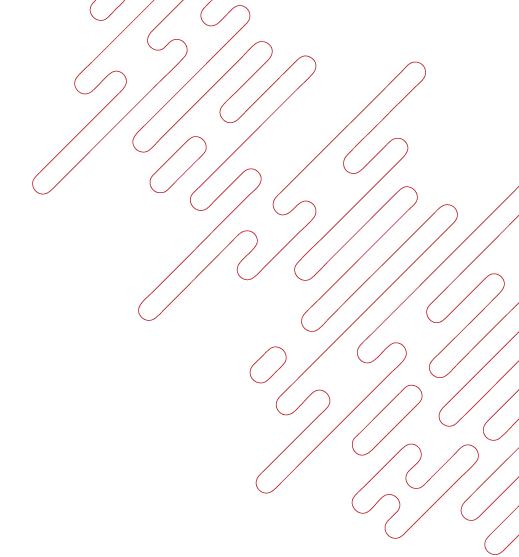 Agenda
Why understanding business requirements is critical for HPC,Dairsie Latimer, Red Oak Consulting
A vision for real HPC in the Cloud from Andrew Jones, Microsoft
What are the key areas which require full diligence when transitioning to the cloud, Dairsie Latimer
A customer's story– Stefano Angioni, University of Bath
Driving innovation with Azure HPC, Nidhi Chappell, Microsoft
What is the real value of the cloud – best practices, Dairsie Latimer
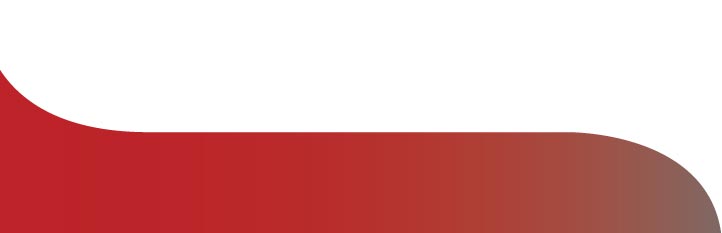 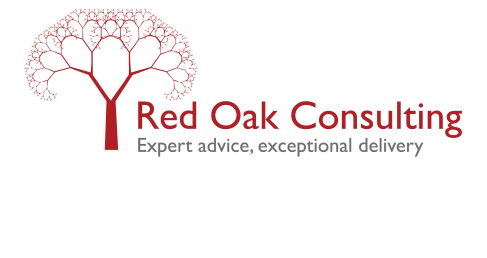 Microsoft Webinar
[Speaker Notes: We have two speakers from Microsoft as well as a customer story]
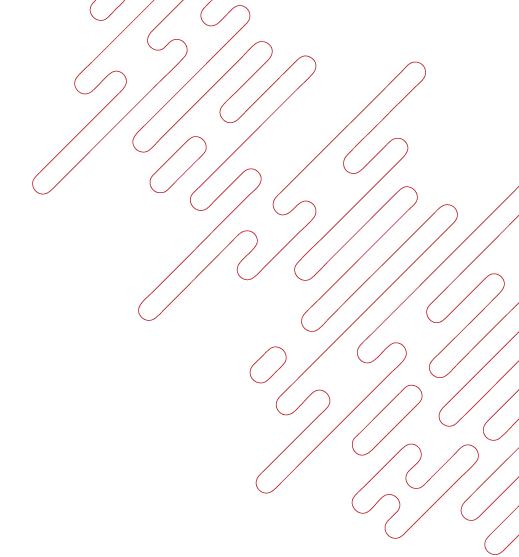 Why understanding business requirementsis critical for HPC
Without understanding the value of HPC to your organization how do you know what the right solution is?

Without understanding how it’s used and who uses it how can you understand how it drives value to the organization?

Engage with as many users and key decision makers as possible
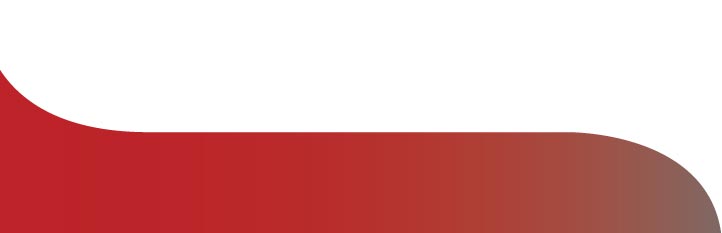 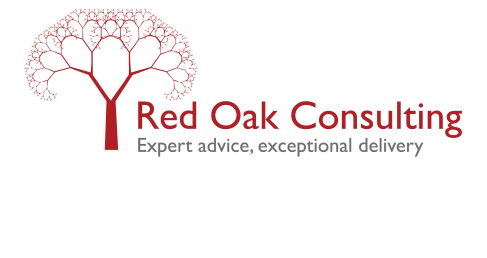 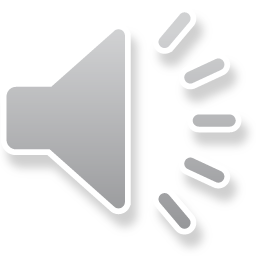 Microsoft Webinar
[Speaker Notes: So let’s get started. Why is it so important to understand business requirements for HPC?

Why do you have HPC? What purpose does it serve? Depending on the organization there are probably several competing goals to having a HPC capability.

Without understanding the value of HPC to your organization how do you know what the right solution is?

Having conducted many engagements with customers the first thing we establish is what the value of HPC is to the organisation.
Without understanding that it’s hard to know what the right technical solution needs to looks like.

Essentially, the early part of any project is an exercise in stakeholder engagement, stakeholder management and requirement capture. 

By understanding who uses it and how they use it, you can get a feel for the relative priorities and pain points. You can understand how to drive value for the users, different parts of the organization and the business.


By getting an overall feel for the business requirements you can gauge how important differing aspects of HPC are; such as the emphasis between job throughput and job capability.

Also by asking questions that try and uncover the value things like faster times to solution vs simply running more complex jobs for the same amount of time, you start to see where the business value for the organization is.

Or perhaps, as in some environments its it only cost to solution that matters? [This is usually a short-sighted answer by the way].


In some organizations it’s possible to put together a return-on-investment model, so you can show how money applied here has the potential to turn into this amount of revenue there. Incredibly valuable for many organizations.

In some cases it’s even possible to look at opportunity costs and indeed look at lost value to an organization if you can’t meet a business need. All of these factors and answers to questions, should feed into the decision-making process.

And needless to say if you miss a business requirement, regardless of deployment model, then it will inevitably have knock-on consequences.


REMEMBER: Identify critical users and decision makers, make them stakeholders in signing off the business requirements. Once you’ve done that you have a rule to run against acceptance criteria for any subsequent deployment.]
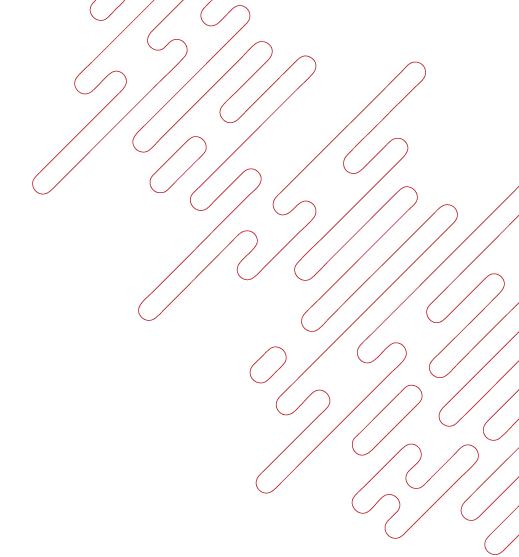 Why understanding business requirementsis critical for HPC
How do you decide what to buy? Capacity? Capability?
How much do you spend on it? How do you fund it? Which comes first?
How well utilized is it when you have it?
Do you have a cost of ownership model?
How do you measure return on investment? Do you even try?
Is your current HPC resource holding you back?
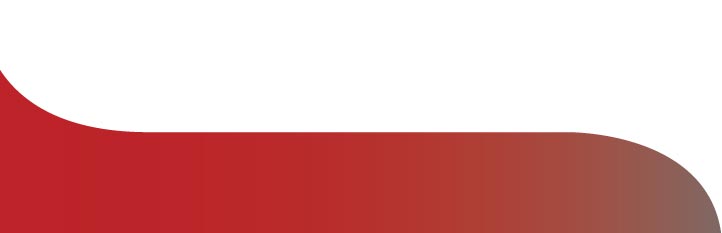 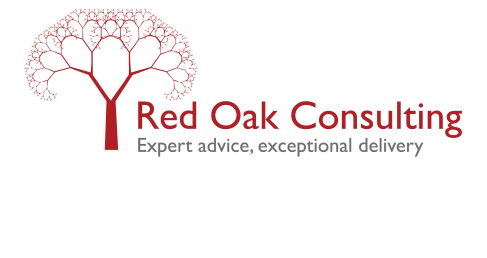 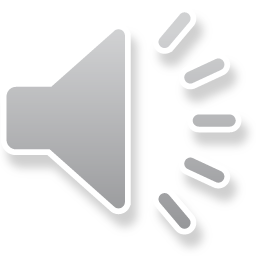 Microsoft Webinar
[Speaker Notes: Once you understand what the value of HPC is to an organisation you can start to focus on the specifics of what it needs to look like.

You can start to discuss what technical capabilities the system needs. What capacity or size?

The business requirements should drive answers to questions such as what’s the budget, how is it going to be funded? It’s much more difficult to do things the other way round.

Also while most organisations usually have well defined policy for capital expenditure moving to Cloud means that you are shifting from a CapEx to OpEx model.
Your milage may vary here but this should be addressed early in the business requirement capture. The lesson is to include finance in the conversation early.


If you already have an on-prem system, identify how well utilised it is, how good capacity forecasting has been for previous procurements?

Do you have a fit for purpose cost of ownership mode? How do you measure return on investment into HPC? Do you even try?

Are there any indications that current HPC resources are holding back innovation, productivity etc.


It’s worth highlighting that there’s a carousel effect for traditional HPC procurement. A full revolution takes 3-5 years (depending on several factors).

For most businesses, once you’ve bought a system, it’s probably only 12-18 months before you need to be looking to the next procurement cycle.

For the larger systems and projects (say national infrastructure scale), especially those that include significant infrastructure provision (data centre build/refresh etc) a procurement cycle can be anything from 18-36 months from project initiation to hardware being accepted by the customer. Something that a Cloud deployment can shorten.

And no matter what sort of on-premises HPC you buy there is a stair step effect in terms of utilisation.

On Day 1 a system is probably underutilised because you’ve tried to predict the capacity and capability you need for Year 3.
In Year 3 the likelihood is that it has queue waiting times because growth has come faster than expected, or the converse might be true, it’s still running at lower utilisation that you originally expected.

Either way that’s lost value to the organisation, either because you bought too much or too little. 


HPC provision is a journey and there’s always a new horizon.

Remember: It’s only once you have identified the business requirements should you move onto the technical aspects of a HPC procurement, either on-prem or a transition to a cloud environment

Now we hear from Andrew Jones of Microsoft.]
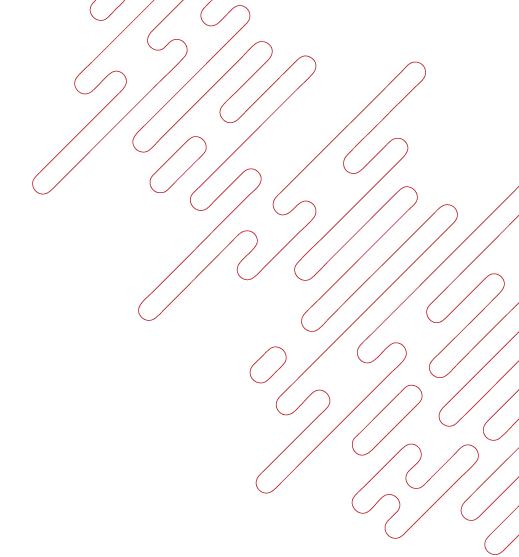 Andrew JonesPlanning Future HPC & AI Capabilities, Microsoft Azure Engineering & Product Group
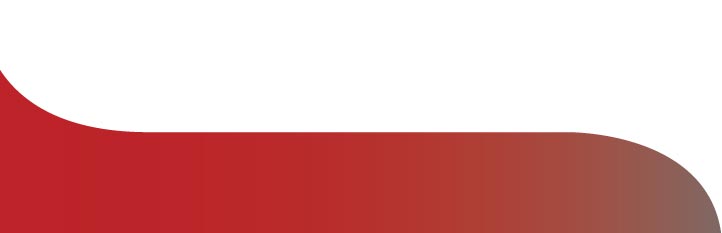 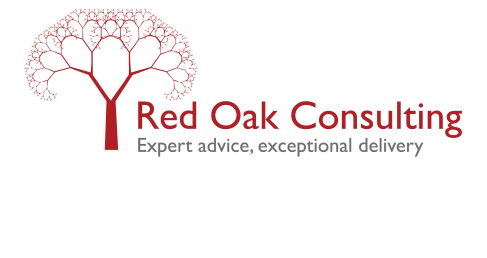 Microsoft Webinar
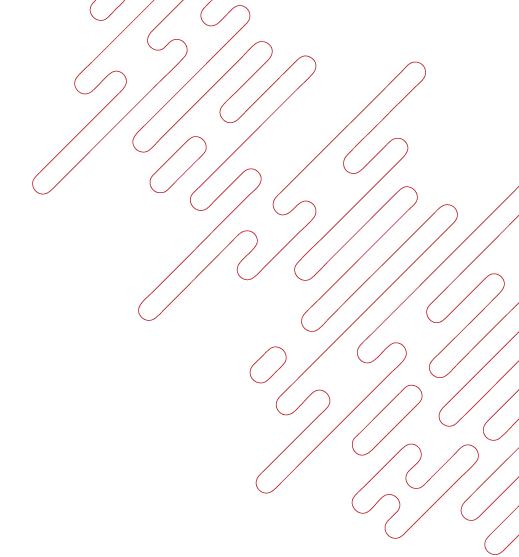 What are the key areas which require full diligence when transitioning to the cloud
‘Cloud first’ is a principle that many organizations have adopted

Any digital transformation is a significant undertaking

In terms of comparative cost per core hour in the cloud against on-premises it’s fair to say that the answer is still ‘It depends’

Certainly, no one size fits all solution
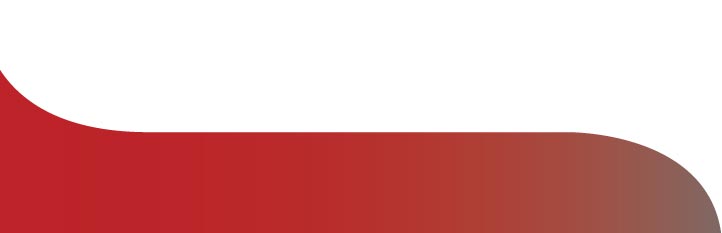 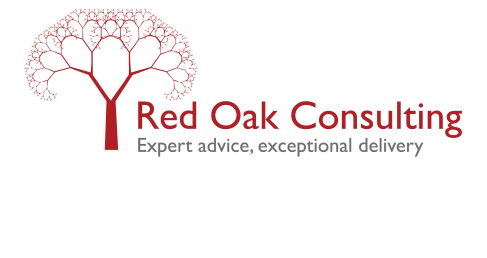 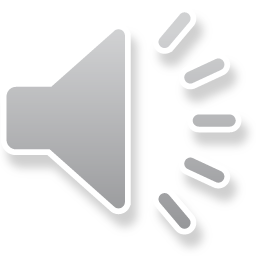 Microsoft Webinar
[Speaker Notes: What are the key areas which require full due diligence when transitioning to the cloud?

The most obvious issue is that a cloud transition is a significant undertaking. It’s going to be transformative and touch a huge number of things in your IT estate.

So don’t rush things.

Have a process (we’ll come to that in a bit).

While we believe that there are huge opportunities and real value in moving HPC into the cloud, but it needs to be tested against value for money too

BUT cloud also represents other value drivers that tend not to be taken into account in a simple cost of ownership evaluation (which is why its important to look at business requirements first)

There is no one size fits all solution in the cloud any more than there is for on-premises HPC]
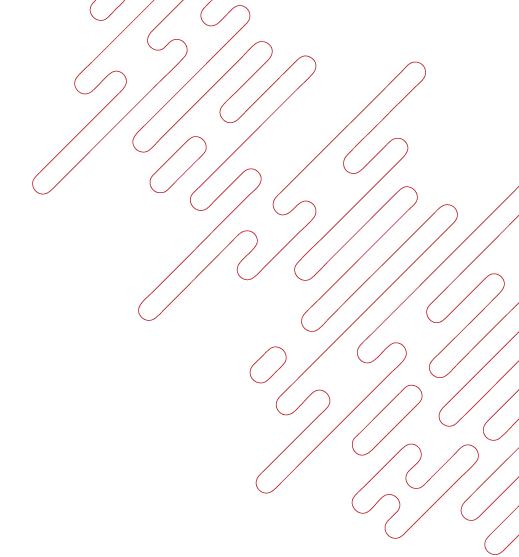 What are the key areas which require full diligence when transitioning to the cloud
First understand your workflows and workloads in an on-premises environment 

Now you are ready to consider which workloads to migrate to the Cloud

In Azure today, even for highly parallel codes,  the bottom line is no longer ‘will it run efficiently’ but ‘will it run cost effectively’?

How do you know it’s cost effective?
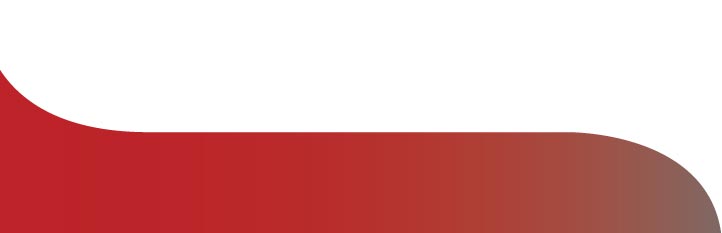 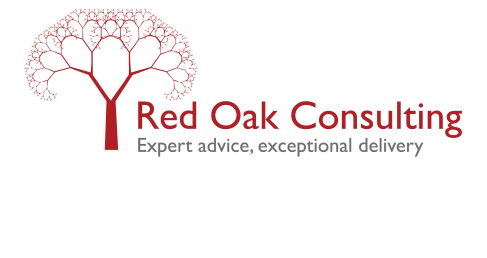 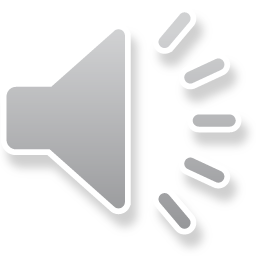 Microsoft Webinar
[Speaker Notes: Now to the process.

The most obvious areas to understand are your workflows and workloads in an on-premises environment.

Once you’ve done that you are now ready to consider which workloads to migrate to the Cloud. We recommend that a number of proof-of-concept evaluations are conducted initially.

Work your way up. Start with a single workflow and a cloud proof of concept. Make that run efficiently. Broaden out the evaluation. Look at how Cloud can help productivity. Is it in having no queue waiting times? Faster time to solution. Running higher fidelity models and improving your results?

As you would expect some workflows are more amenable than others to running cost effectively in the Cloud (we’ll come to the reasons why in a few slides)

In fact it’s no longer really a question if Cloud infrastructure will run you jobs efficiently but ensuring that they run cost effectively.

And in order to understand cost, it’s necessary to have a cost of ownership model to compare against.

Seems a little obvious but it’s perhaps not quite as straightforward as it might at first seem.

What does a TCO model need to include …]
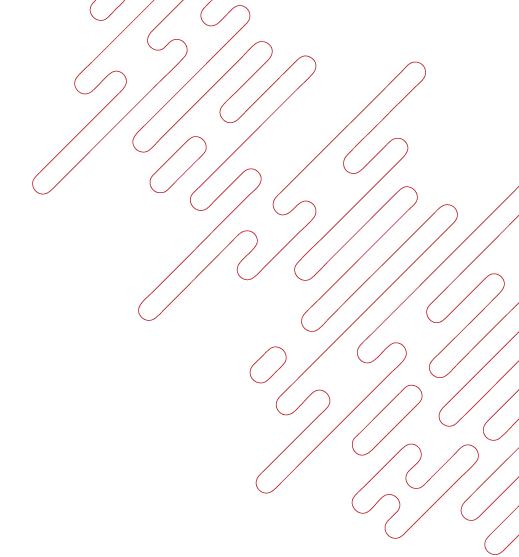 What are the key areas which require full diligence when transitioning to the cloud
Absolutely next on list is a total cost of ownership (TCO) model contrasting on-prem and cloud deployments, should include:
capital cost items and capitalised project costs common in on-premises deployments;
capital cost items and capitalised project costs common in cloud deployments;
end-of-life costs (only applicable to on-premises projects);
running costs applicable to on-premises HPC deployments;
running costs applicable to cloud HPC deployments.
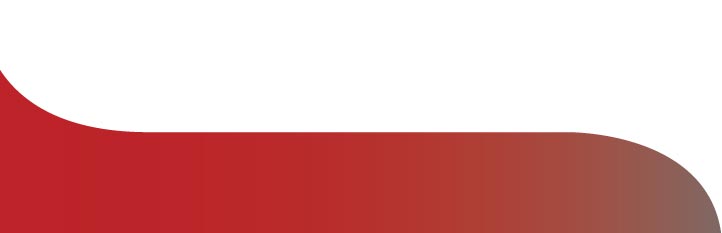 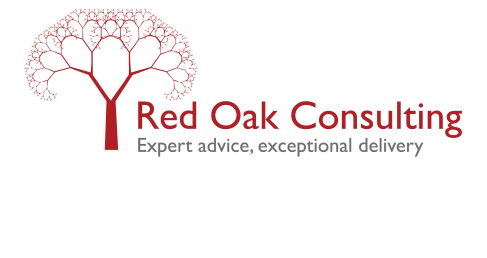 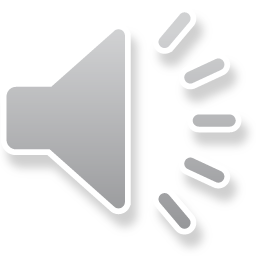 Microsoft Webinar
[Speaker Notes: Total Cost of Ownership modelling is complex, but it absolutely should be next on the list when you are comparing the cost of on-premises and Cloud HPC.

Without giving you an exhaustive list the broad headings are for the on-premises case:

Capital cost items (such as compute and storage) and capitalised project costs (procurement and installation)
Running costs applicable to on-site HPC deployments (space and electricity)
End-of-life/decommissioning costs

For the Cloud case you should consider:
Running costs applicable to Cloud deployments (such as VMs and storage)
Capital cost items (such as network upgrades and enhanced connectivity) and consider capitalised project costs (such as the PoC and Pilot and business requirement capture process)

Understanding how your on-premises HPC system is utilised is also vitally important.
Understanding not just what sort of jobs and for how long, but also what the level of utilisation of the system is over time.

Red Oak has a long track record of helping build cost of ownership models for organisations and has also developed a tool which allows realistic comparisons between on-premises and Cloud scenarios.








Details gathered should include:

Capital cost items and capitalised project costs common in on-premises deployments:

cost of the HPC – typically the largest expense; 
cost of any parallel performance file system; 
the length of the included warranty; 
any backup system costs; 
contribution to data centre networks or other equipment;
facilities installation costs; 
system installation and commissioning costs; 
procurement project costs; 
software licence costs (eg orchestration manager/scheduler or operating systems); 
user-data and application migration costs;
user training and support;
transition to live and documentation.

Capital cost items and capitalised project costs common in cloud deployments:
Often in a cloud project these costs will be expensed though the option to capitalise them is available. Costs captured include:

procurement project costs (proof of concept trials, pilots and migration costs); 
software licence costs (eg orchestration manager/scheduler or operating systems); 
user-data and application migration costs; 
user training and support; 
transition to live and documentation. 

Running costs applicable to on-site HPC deployments
compute, storage and backup hardware maintenance costs (once the initial warranty expires); 
data centre networks hardware maintenance costs; 
data centre usage charge relating to the amount of space occupied, typically linked to the depreciation charge on the facility;
facilities maintenance charges relating to additional charges to support the facility;
electricity costs (for all elements); 
cooling costs (for all elements); 
hardware insurance costs; 
business continuity costs; 
any additional costs related to resilience in the non-HPC estate to support HPC resilience;
staff costs related to hardware maintenance;
system software maintenance costs; 
staff costs related to system administration; 
inflation.

Running costs applicable to cloud HPC deployments:

consumption-based costs for compute – this is likely to be the largest cost for the cloud solution;
consumption-based costs for storage (next largest);
system software maintenance costs; 
staff costs related to system administration; 
non-cloud-cost inflation; 
cloud-cost inflation/deflation;
utilisation growth.

To compare on-prem with a cloud migration/transition cloud you need to understand as many of these costs as possible

You also need to understand your system utilisation levels.]
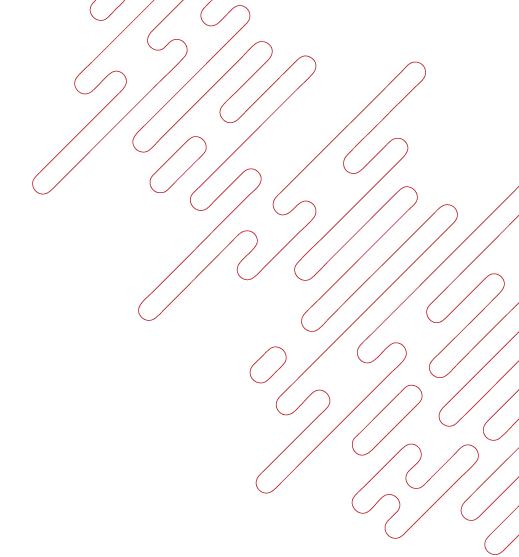 What are the key areas which require full diligence when transitioning to the cloud
For all that is similar, there are areas of technical difference that need to be addressed:
Network infrastructure (both for ingress/egress but also VDI)
Data staging and storage (storage architectures in the cloud are quite different)
Security, user management (Authentication and Authorization – O365)
Workload management (choosing an orchestration and scheduler)
Selection of VMs (both application performance and cost optimization)
Visualisation (keep the processing close to the data)
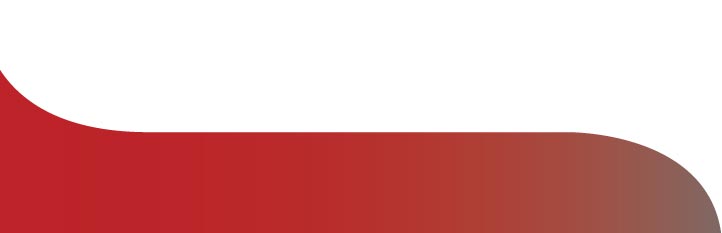 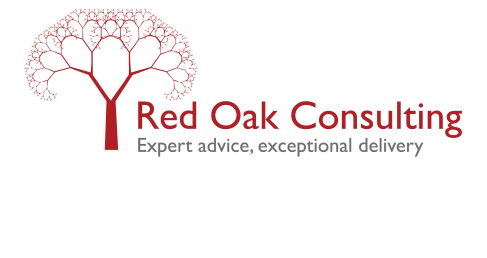 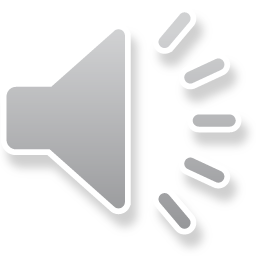 Microsoft Webinar
[Speaker Notes: For all that is similar, there are areas of technical difference that need to be carefully addressed:

Network infrastructure both for ingress/egress of data to the cloud but also Virtual Desktop Infrastructure.

Data staging and storage. Data staging because depending on what you are doing you may have to move data to the cloud before it can be used. Need to understand this in detail. Too much data and it becomes a bottleneck (and expensive). Some orchestration tools take care of the data staging and implicit dependencies but others don’t. Azure has a range of service PaaS and SaaS which can help with this.


Closing notes:

In general the complexity of a cloud environment is approximately similar to on-prem one

Support and administration is still a key requirement for a healthy system. You’ll probably still need the same number of staff though the skills profile may look a little different.

Interestingly a move to the cloud can be an opportunity to shed technical debt

BUT

The familiar also has value – if nothing else it reduces the learning curve for users

Also don’t forget that the way to really extract value from HPC, both on-prem and cloud is first and foremost to make sure users are using it
Secondly to ensure they are using it to good effect and thirdly that they look at how they can expand their capabilities beyond what the have always done and currently do – be ambitious and look for opportunities to innovate.

Research software engineering provision is something of a hot topic in academia at the moment but the same holds true for other market verticals.]
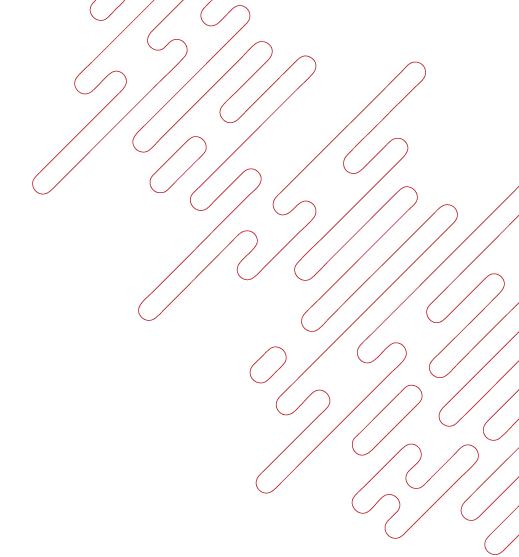 Understanding your use of on-prem HPC
Understand your workflows
HPC, HTC, data driven, visualization, pre- post-processing
Understand your workloads/applications
Single threaded or parallel with strong or weak scaling characteristics
Understand your storage requirements
IO or BW intensive, short/long term storage, archive options,cost to store vs recalculate
If unconstrained by current HPC would different simulation methods be appropriate?
Do you have the capability to adopt and deploy new workflows?
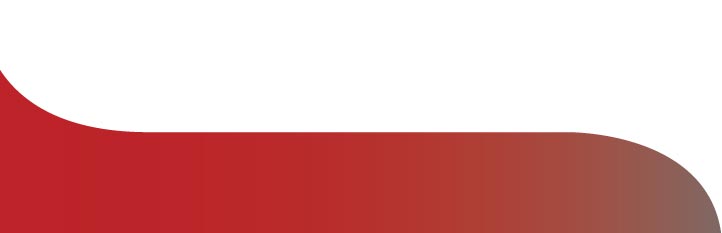 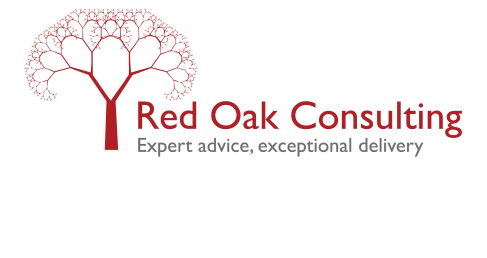 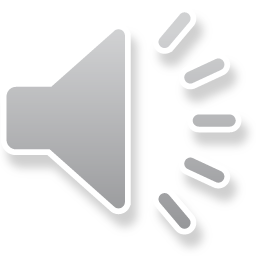 Microsoft Webinar
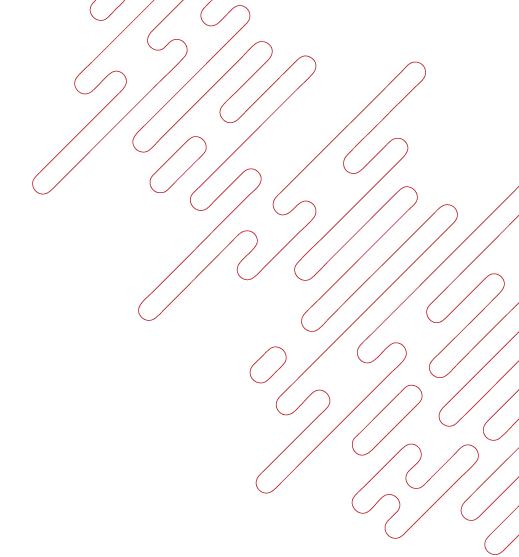 How to transition from on-prem to cloud
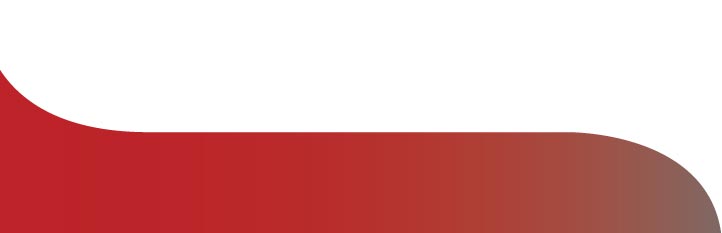 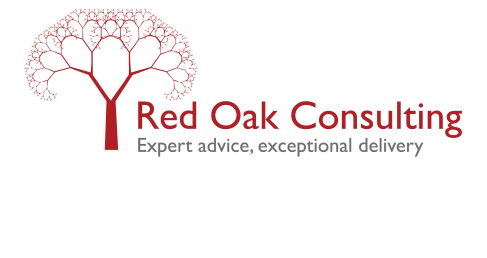 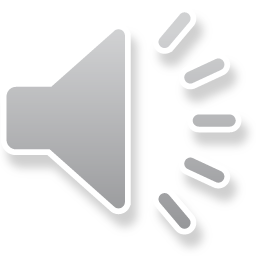 Microsoft Webinar
[Speaker Notes: When looking at how to transition from an on-prem HPC environment to the cloud there are several gates that you need to go though.

First the Proof of concept:

Identify those workflows that form the bulk of your HPC workload (represents majority of the money spent)
Identify workflows that are most challenging, today or looking forward (probably represents increased value to the business)

Since this is an exploration phase you want coverage of both sorts of workloads, so you can assess costs on a like for like basis. Then exception workloads (which are either difficult or impossible to do using existing on-prem system) then deliver additional value.

For these PoCs you don’t need a fully fledged operational environment in the Cloud. Using Red Oak Consulting’s ‘HPC in the Cloud’ workflow we deploy a usable infrastructure in a very short period (hours to days) rather than the weeks or months that it would take in an on-prem environment.

Of course you still need to consider all the plumbing, such as Azure subscriptions, suitable network connectivity and software licenses for any software that you want to use during the evaluation.

Then like any evaluation you build, run, benchmark, optimize, and repeat. It’s important to evaluate on an even footing. You need to expend the same effort in the PoC that you would when moving to a new on-premises system.

In an on-prem environment inefficiently used core hours are lost value but are probably treated differently than core hours used in the Cloud.

Assuming that your PoCs show promising results and that the numbers make sense, plan to run an extended pilot.

What’s the purpose of an extended pilot?

The purpose is really to look at the end-to-end operation of a cloud environment. Perhaps you have identified that a hybrid deployment is most appropriate. This is an opportunity to work on the integration, look at how the theory meets reality. Get a wider spread of users onto the system and a better understanding of what the whole life costs for a cloud migration will be. If you have good data describing your on-premises usage then you can try and generate equivalent data during an extended trial.

Assuming that an analysis of running costs and the business needs show a migration to the cloud makes sense of the organization you need to plan your 

Production migration

This obviously takes advantage of a lot of work done in the earlier phases but it’s also wise to conduct this as a fully fledged transformation project. Restate the requirements, business and technical. Determine the success criteria. 

A production migration doesn’t have to be a full lift and shift to the cloud. But it’s important to look at the whole life costs at this stage.

It’s ok to have a hybrid environment but continuous evaluation of costs of maintaining both environments needs to be done – the costs of maintaining on-prem must be reflected it how costs in the cloud are calculated.]
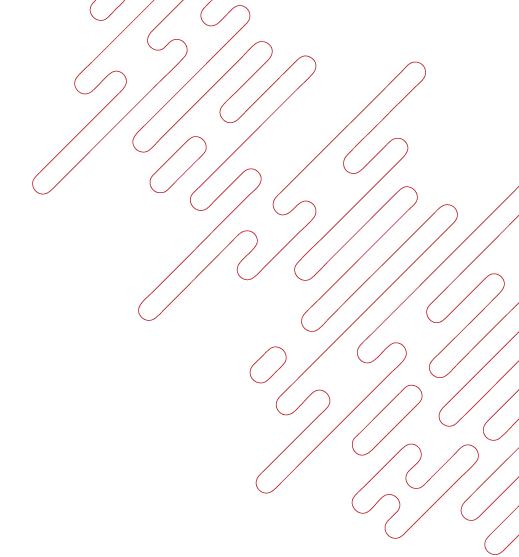 A customers perspectiveStefano Angioni
University of Bath
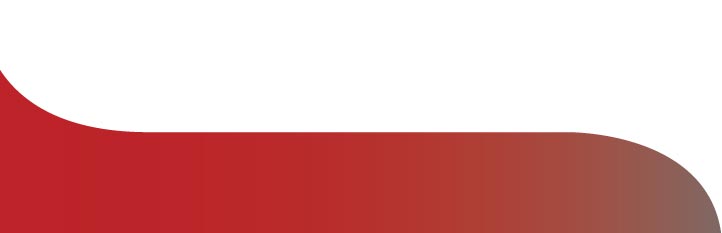 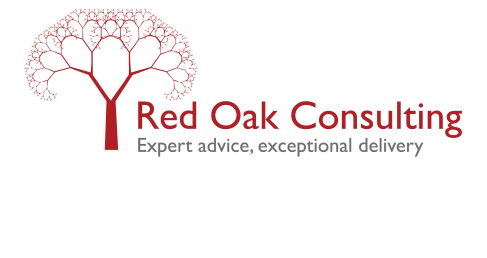 Microsoft Webinar
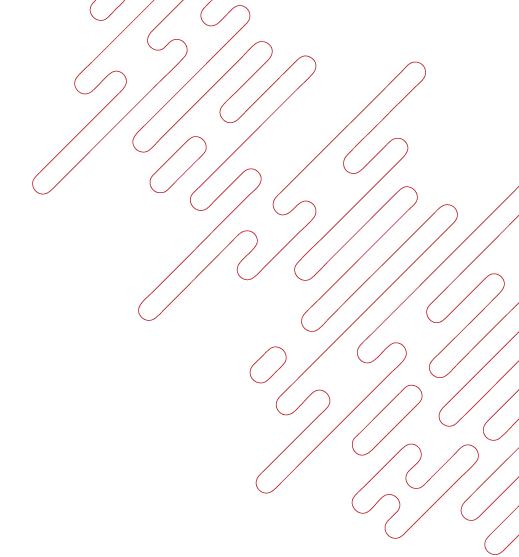 Nidhi Chappell,
Head of Product,Specialized Azure Compute at Microsoft
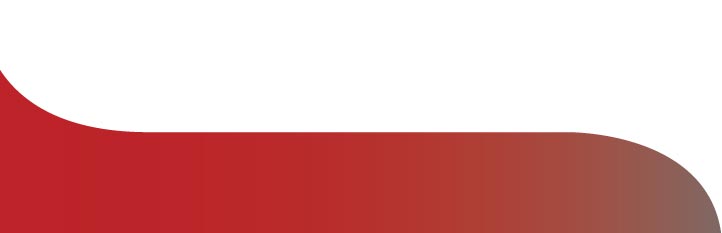 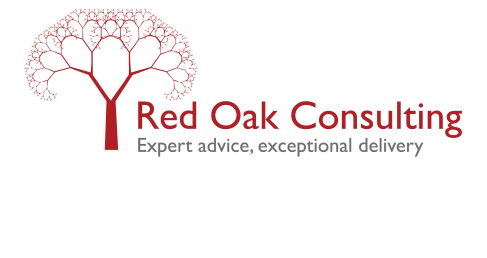 Microsoft Webinar
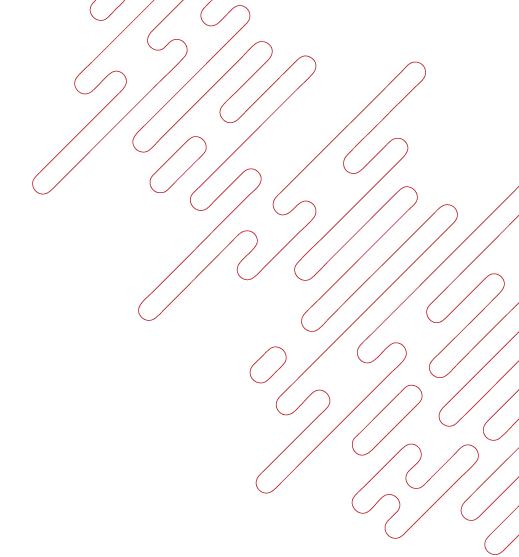 What is the real value of the cloud – best practices
Top best practices when considering a migration to the cloud are:

PoC and Pilots projects deliver cost per core hour metrics, the business requirement phase put costs in context, only then formulate your migration strategy
Train your system architects and administrative staff as early as possible
Ensure you have stakeholder buy in across the board
Treat chosen Cloud Vendor and integrators as Partners
Conduct cloud readiness review 
Determine governance framework
Migration is an opportunity to reduce technical debt
Automate as much as possible
Proactively monitor and manage spend
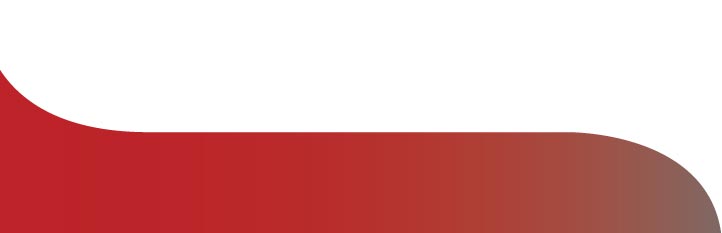 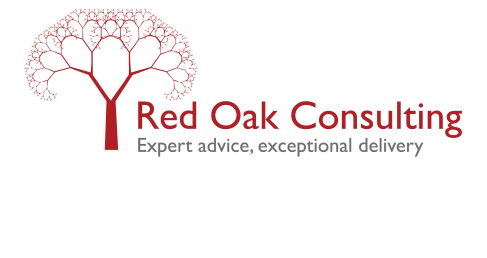 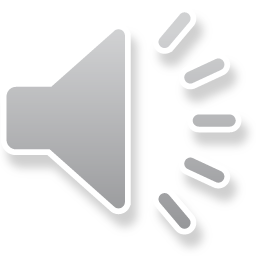 Microsoft Webinar
[Speaker Notes: I’ll start out by acknowledging that a full Cloud migration for HPC use, based purely on a cost per core hour isn’t yet for everyone.
However as we’ve outlined are many factors that determine a realistic total cost of ownership and when they are considered along with the additional value that a fully flexible and scalable infrastructure represents the needle starts to swing toward Cloud HPC for many scenarios.

There are also plenty of best practices when considering a migration to the cloud but our top pieces of advice are:

After proof of concept and pilot projects have delivered cost per core hour metrics for the chosen workflows, and the business requirement phase has put those costs in context, only then formulate your migration strategy, as it will more than likely be nuanced

Train your system architects and administrative staff (and later users) as early as possible

Ensure that you have stakeholder buy in across the board, especially important from IT and the User community

Treat your chosen Cloud Vendor and integrators as Partners, they have a wealth of experience you can leverage for success

Ensure that you conduct a cloud readiness review which sets out any organisational and IT changes necessary for a successful migration

Determine what governance framework is necessary for your organisation, this should at a minimum include finance, operational IT and support governance and roles

Take the opportunity to reduce technical debt as part of any migration, adopt a CI/CD mentality and constantly review the state of the art in SaaS, PaaS and IaaS for your provider

When developing your Infrastructure as Code (IaC) automate as much as possible including testing where possible

Ensure that you monitor and manage spend, and that all necessary checks and balances are built into your deployed framework]
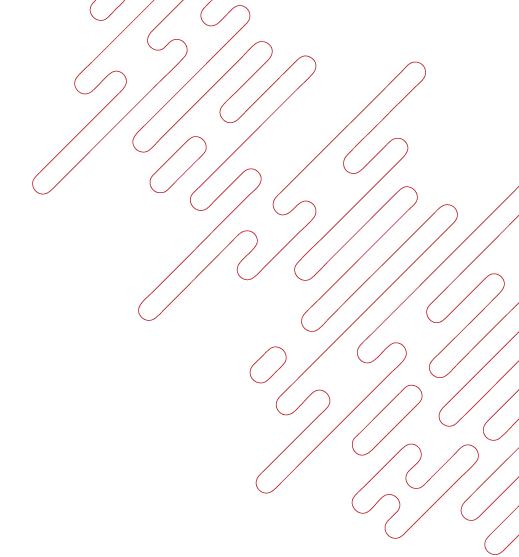 What is the real value of the cloud – best practices
To understand the real value of cloud you need to look at several elements









The overall value of the cloud is to remove as many constraints as possible and concentrate on delivering on the core value of your business!
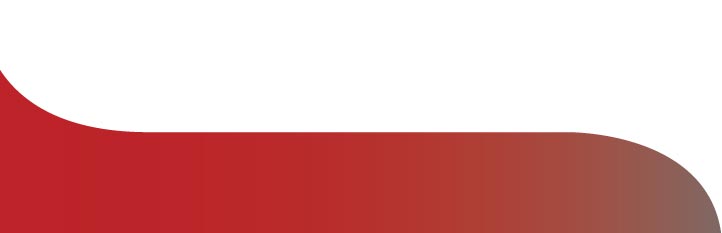 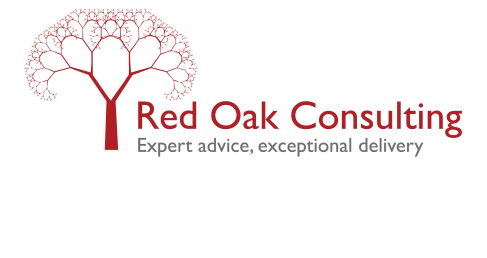 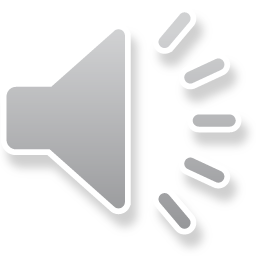 Microsoft Webinar
[Speaker Notes: Before we conclude I’d just like to leave you with a few thoughts around what a fully flexible, scalable infrastructure can deliver in value to an organisation.

Flexibility and scalability in terms of only using what you need – no more having to buy capacity on Day 1 to last you 3-5 years (compute and storage – nothing worse than having empty queues and empty hard disks)

Flexibility and agility in terms of always being able to run on the most appropriate infrastructure and adopt new technology as it becomes available  - seeing how it can be used in your workflows without having to buy it up front (try before you buy).

Flexibility and agility in the service you operate. No longer does one size have to fit all. You can provision different systems for different users and tailor the characteristics based on their need. This is especially true of those working off the well beaten track or working to develop new workflows etc. For example of you don’t want to sink money into racks of GPUs and high memory nodes which are necessary for a few users, but are on average quite underutilised – Cloud can be a perfect fit.

Here a hybrid cloud deployment, which take specialised workflows or high priority jobs which your current infrastructure can’t serve, and moves them to the Cloud can be ideal candidates.

Improved productivity comes from reduced time to solution (the value of being able to deliver results sooner), better scalability which allows higher fidelity simulations (increased value) and being able to deploy infrastructure which is tailored exactly to the workloads. This means you can cost optimise your workloads and save money.

Cloud allows you to stop focussing on the infrastructure and concentrate on deriving value form the jobs you run.
	Frees up real estate and long-term CapEx  (don’t have to pour money into the ground)
	Removes constraints on size, cooling, power and capability of on-prem HPC
	Reduce support burden of shadow IT – having a more consistent IT estate

There are also other factors to take into account:

Greening of your IT footprint. Moving into the Cloud benefits from the efficiencies of scale that most conventional organisations can’t hope to match.

Improved business continuity and disaster recovery options. What risks are you trying to mitigate and what are their impacts?

 
But above all moving to the Cloud should be viewed as a partnership. It’s a journey not a destination. It enables innovation driven by agility. This in turn delivers growth.


Because the offerings of a Cloud vendor are continuously evolving, so should an organisations use of the platform. Greater integration can be viewed as a ‘tie in’ but it also misses the value that can be derived from closer integration.]
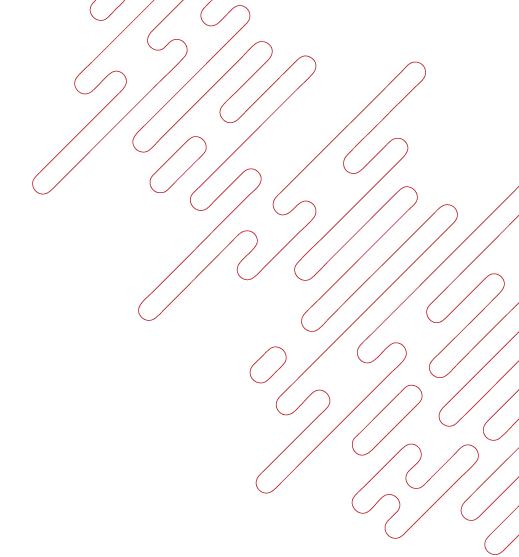 Get in touch
For more information on how Red Oak Consulting can support your business:

https://www.redoakconsulting.co.uk

vicki.lockhart@redoakconsulting.co.uk

dairsie.latimer@redoakconsulting.co.uk

Tel: 01242 806188
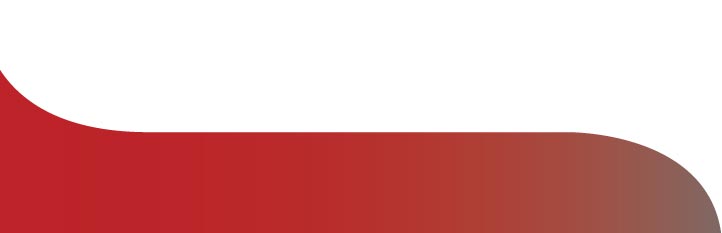 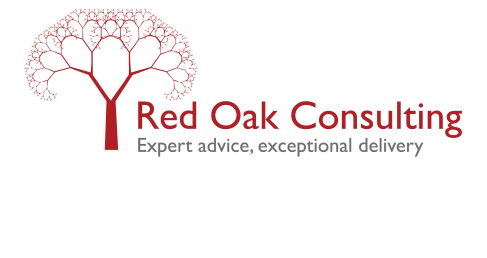 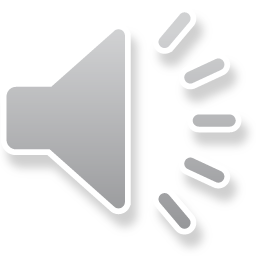 Microsoft Webinar
[Speaker Notes: Thank you for listening to this webinar. If you’d like to get in touch please see the details on this slide.]